№1. Какая деталь велосипеда названа неправильно?
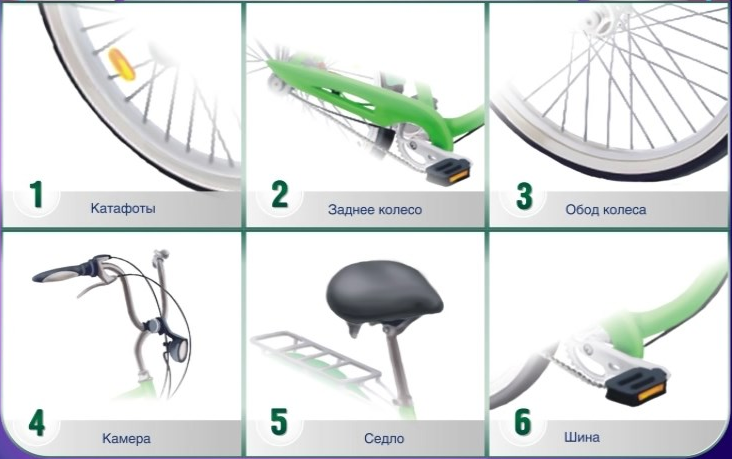 №2. Отметьте ситуации, где поведение велосипедиста в возрасте старше 14 лет небезопасно
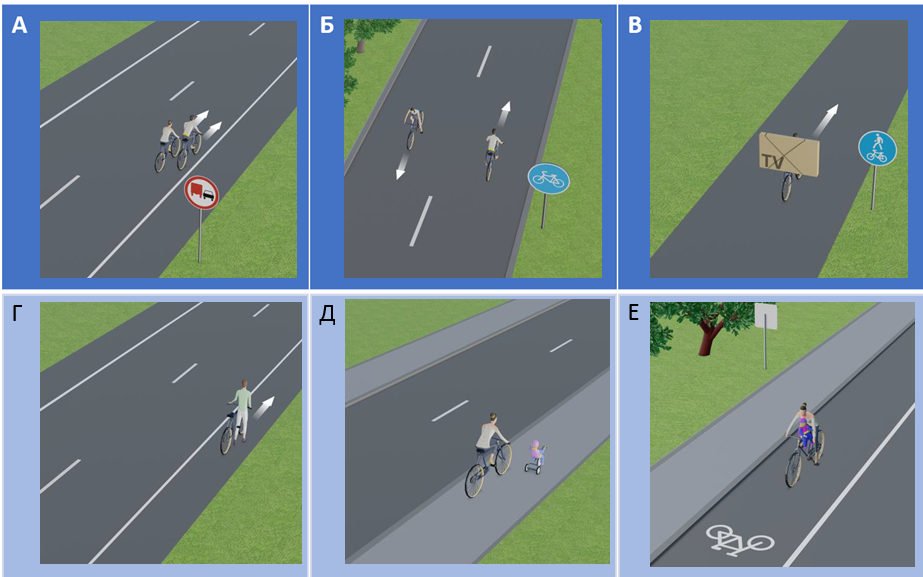 №3. Отметьте ситуацию, где пешеход не нарушает правила дорожных знаков
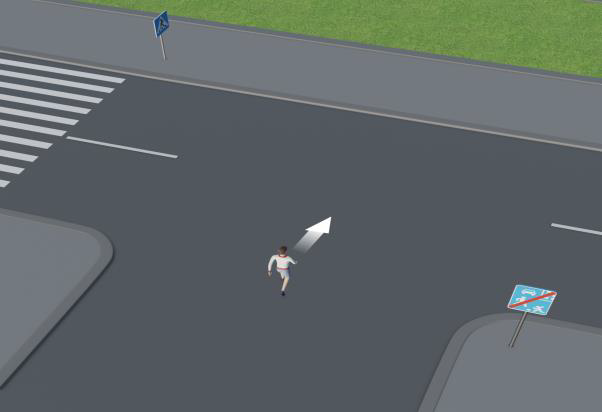 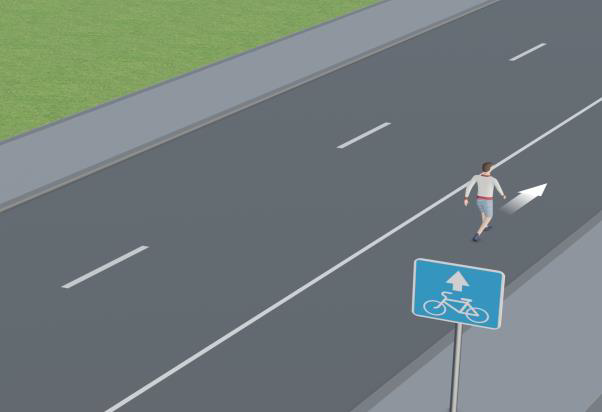 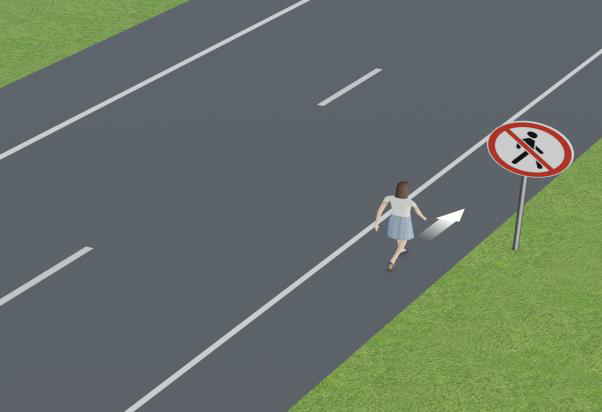 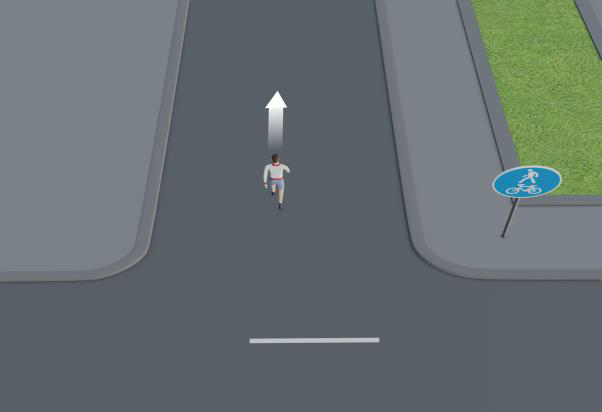 №4. Отметьте ситуацию, где не нарушены требования дорожных знаков
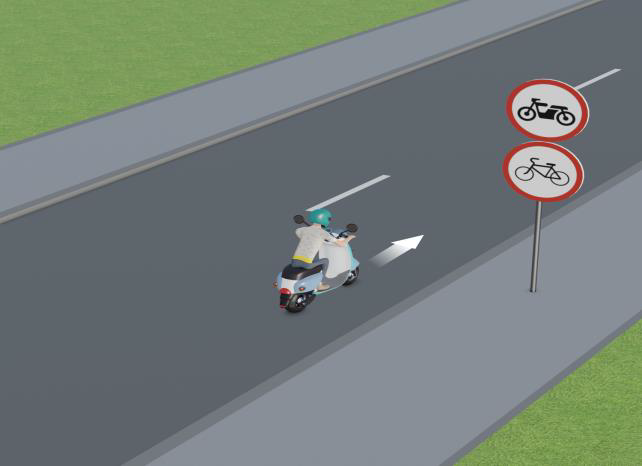 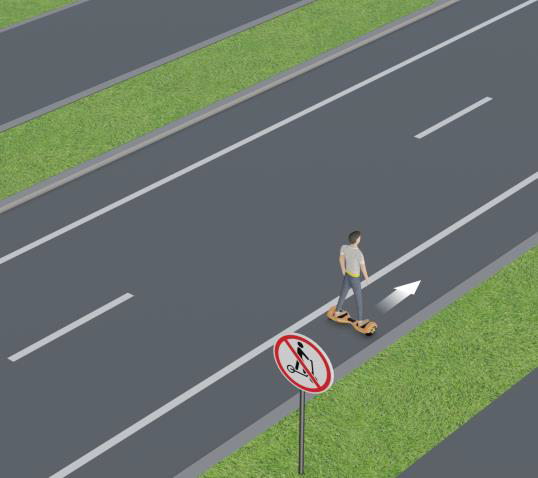 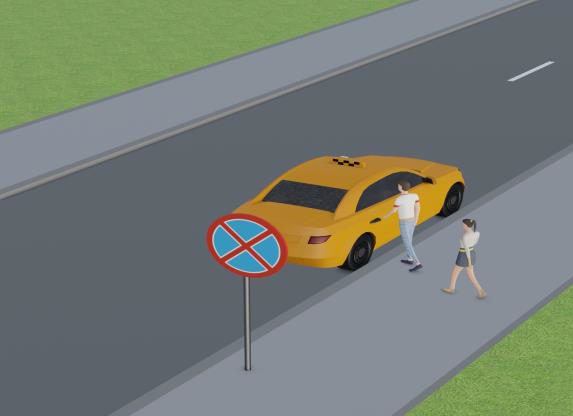 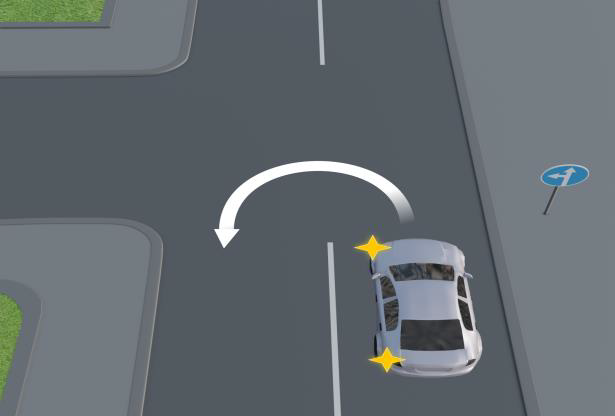 №5. Перечислите велосипедистов, которые могут находиться в «слепой зоне»